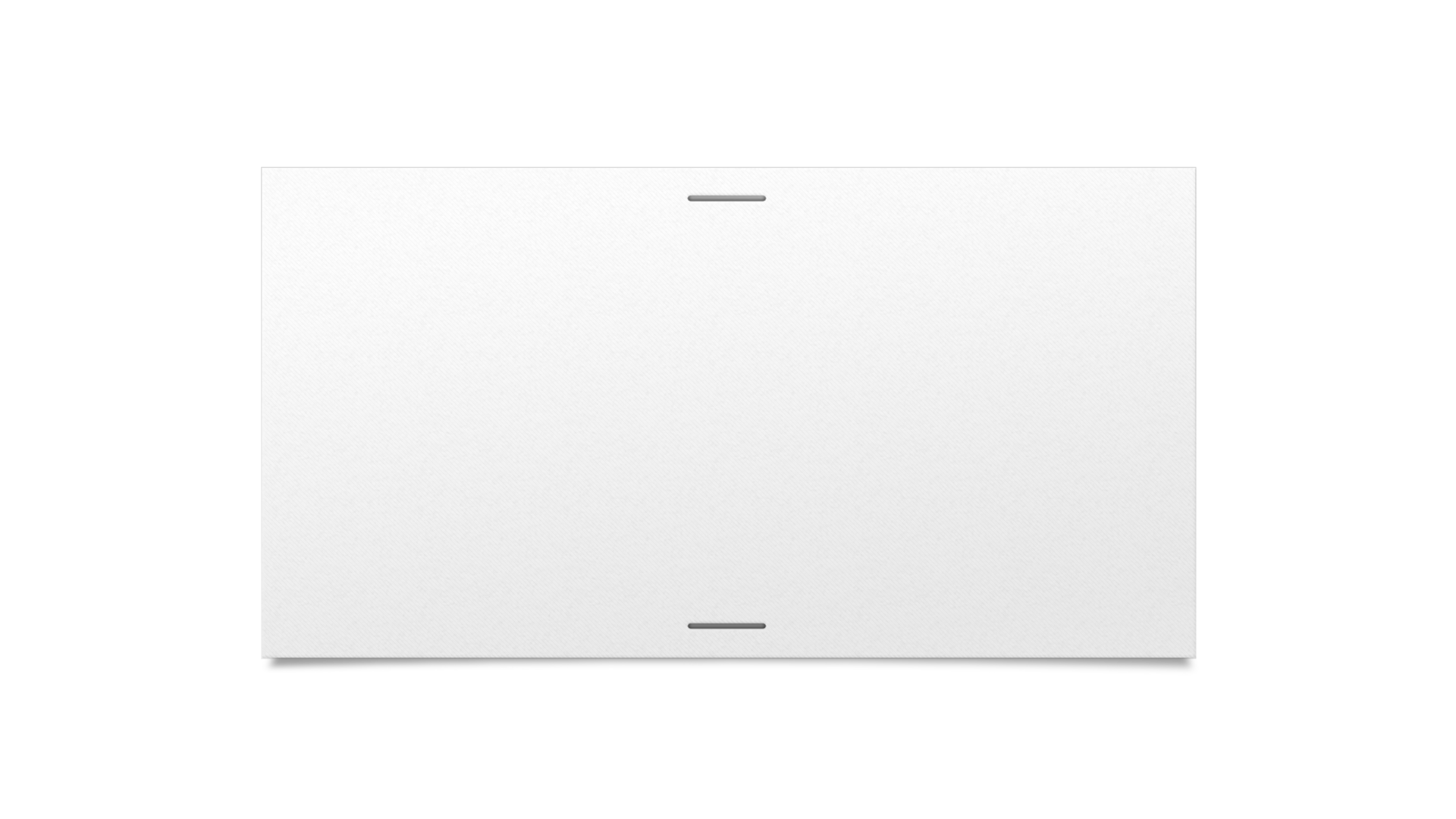 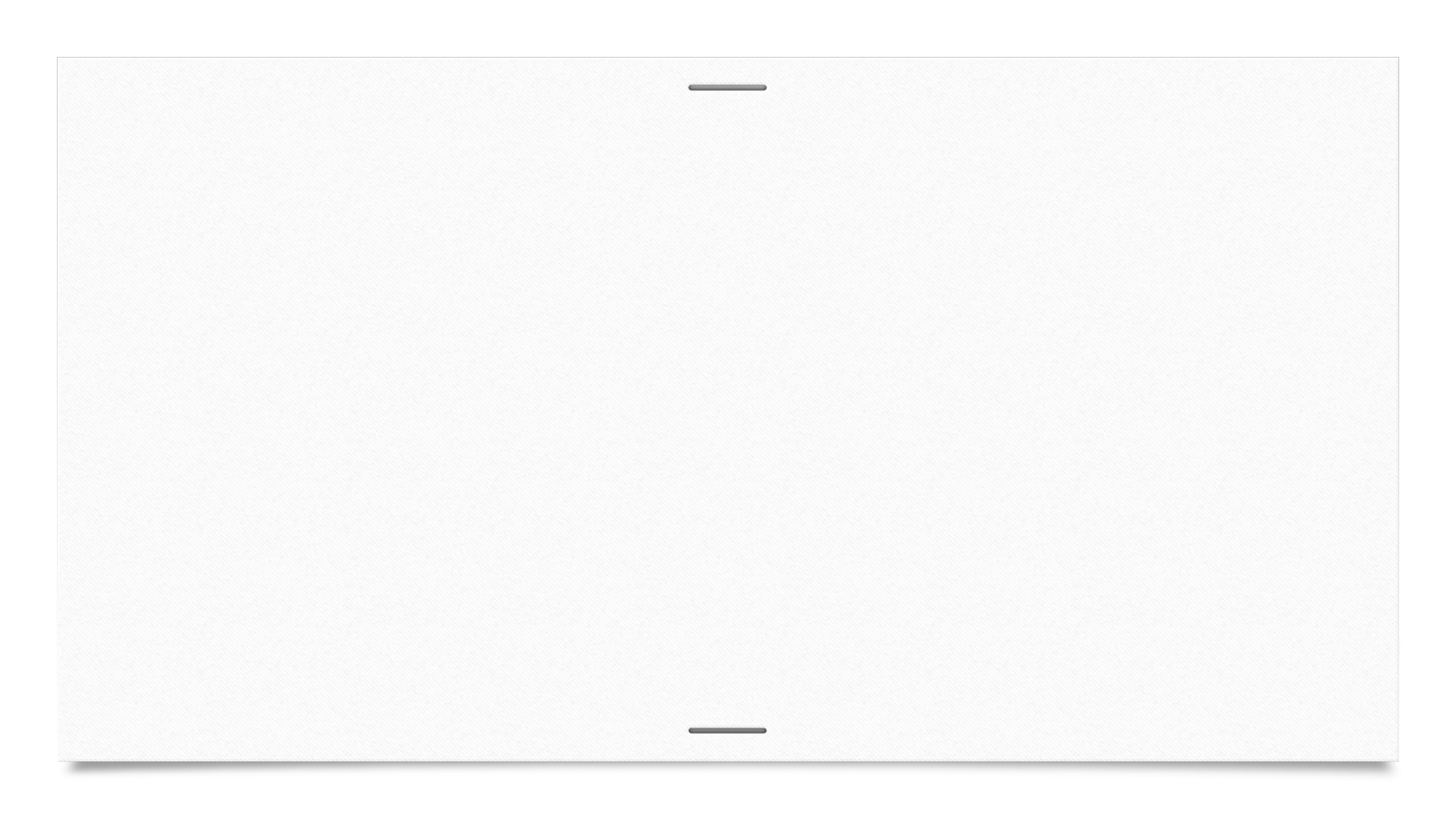 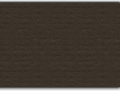 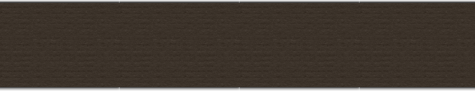 6:1- 6
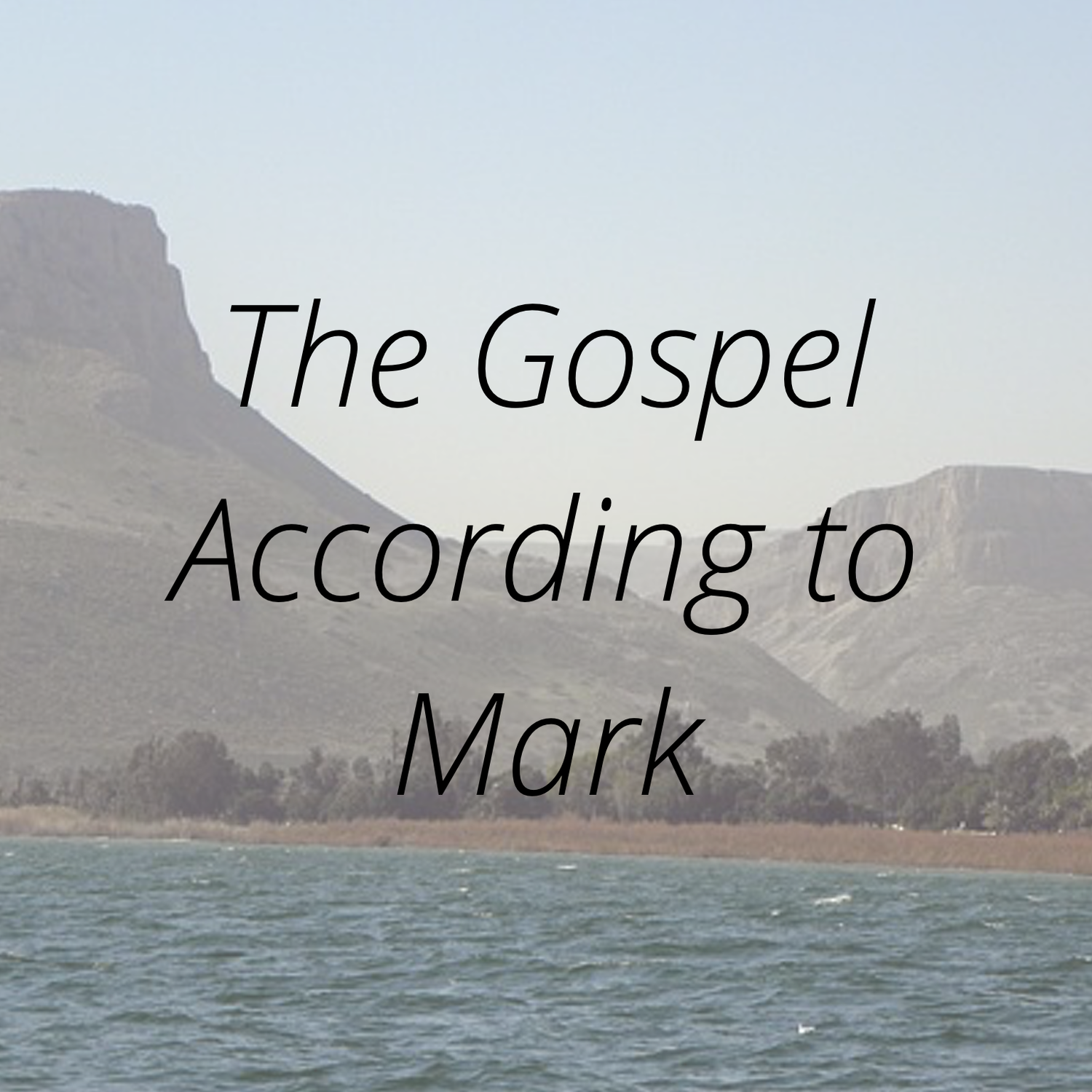 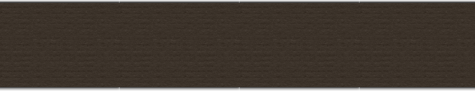 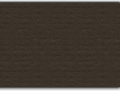 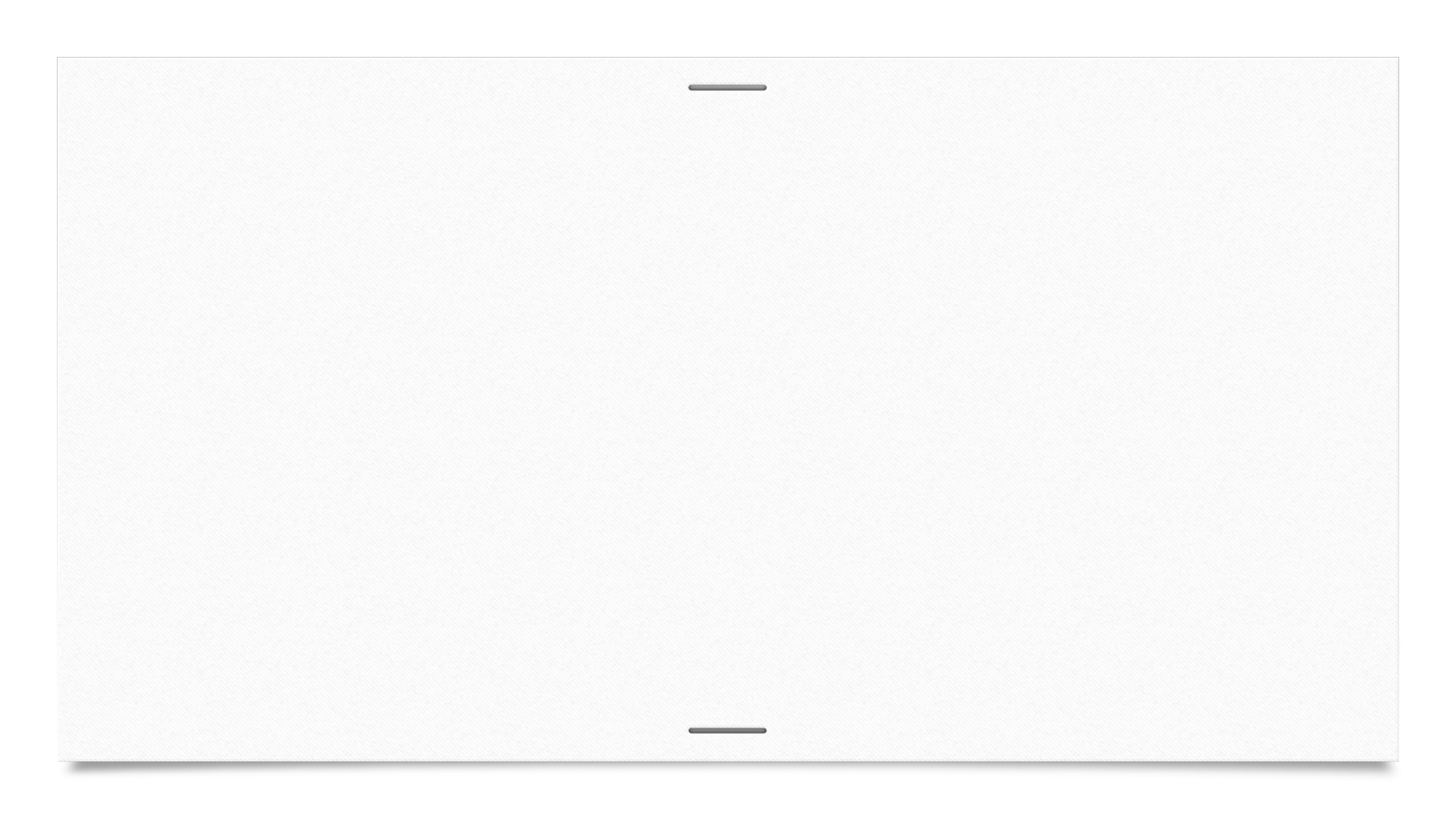 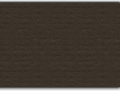 Verses 1 - 3
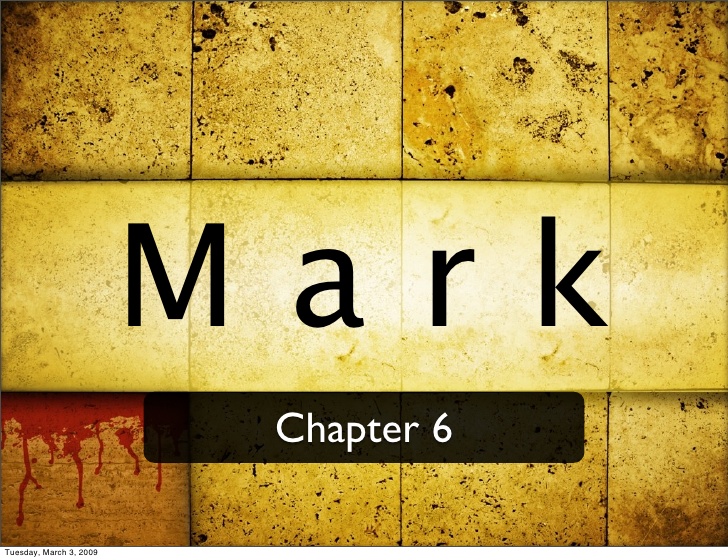 Jesus returns to His hometown of Nazareth

His disciples are with Him

On the Sabbath Jesus entered the synagogue to teach
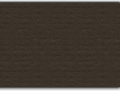 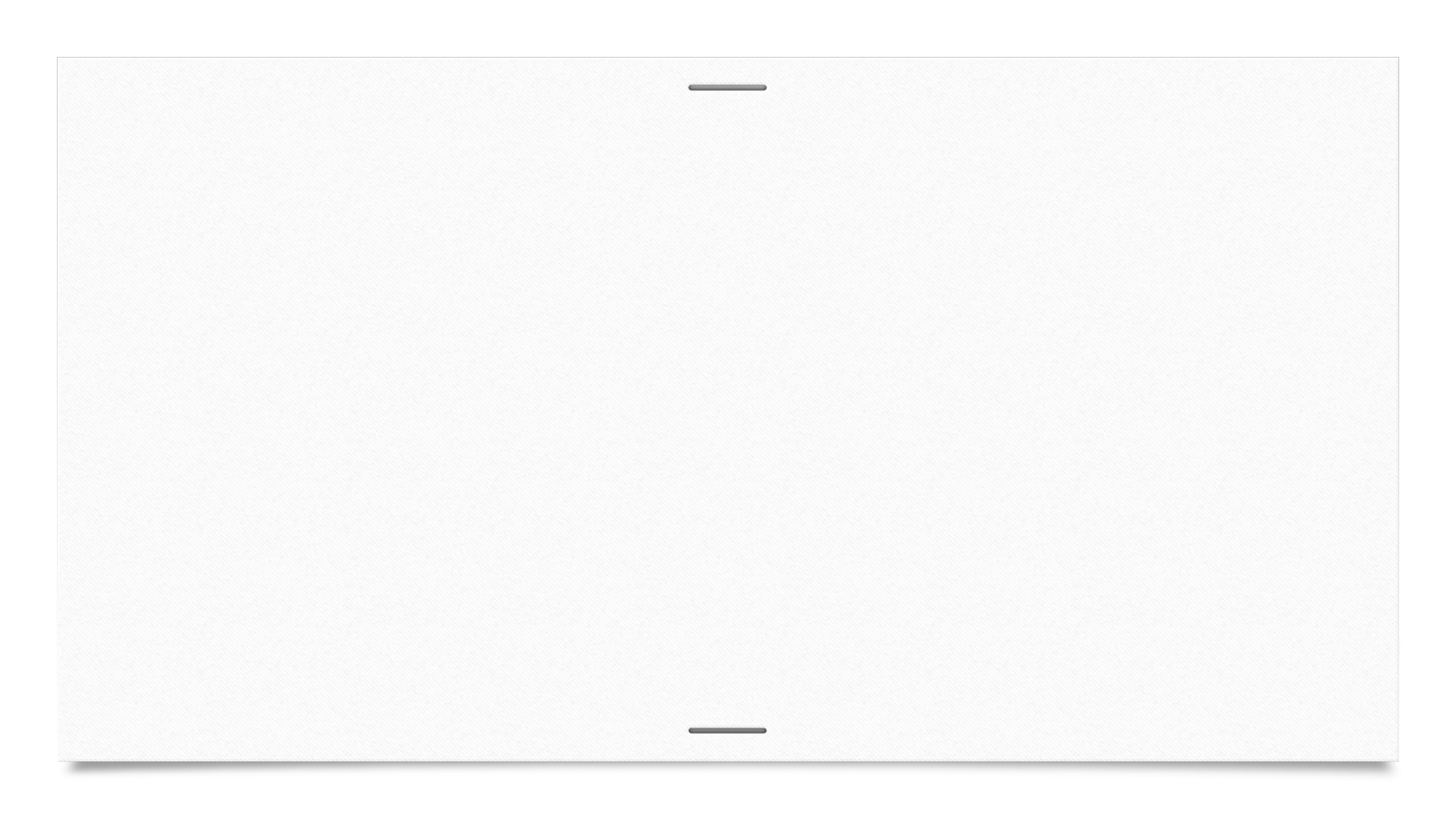 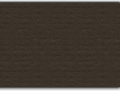 Verse 1 - 3
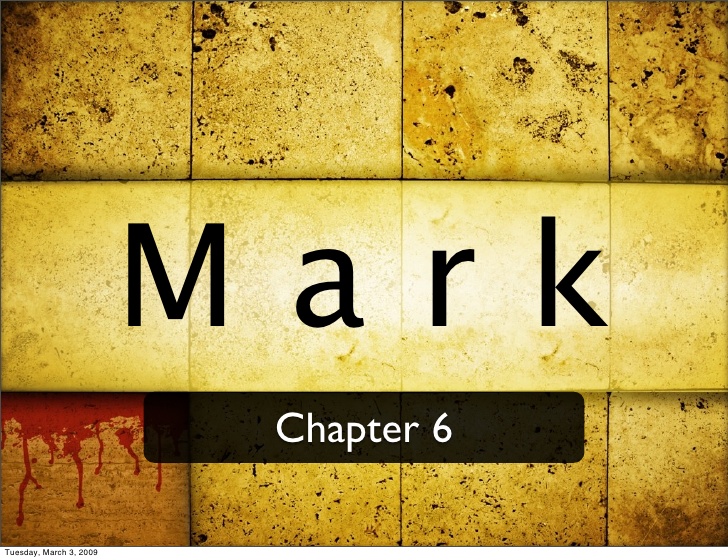 “Where did this man get these things…Is this not the carpenter
The people are amazed at the wisdom with which Jesus teaches
The people had become aware of the many He works He had performed
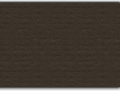 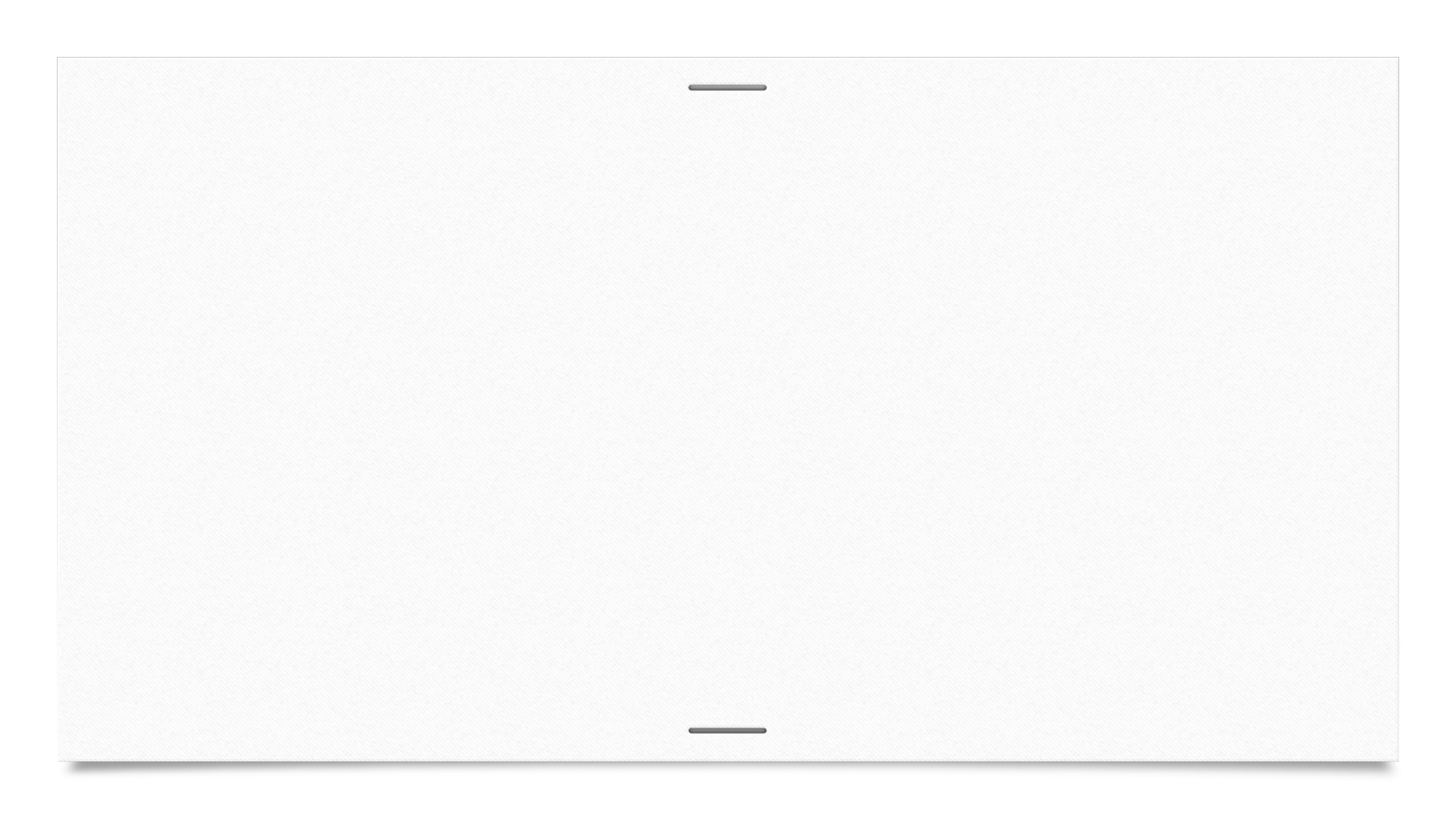 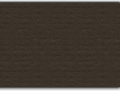 Verse 1 - 3
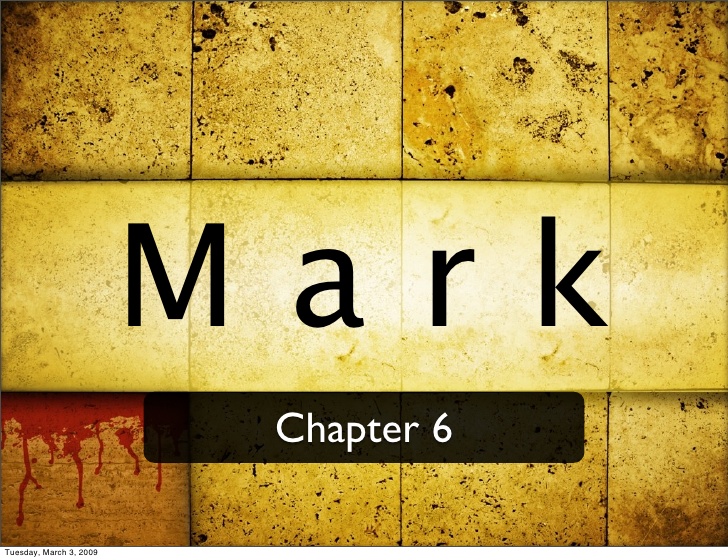 “Where did this man get these things…Is this not the carpenter?”
Pointing out Jesus as a “carpenter” was to emphasize Jesus had no formal teaching and training as a rabbi
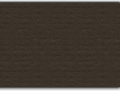 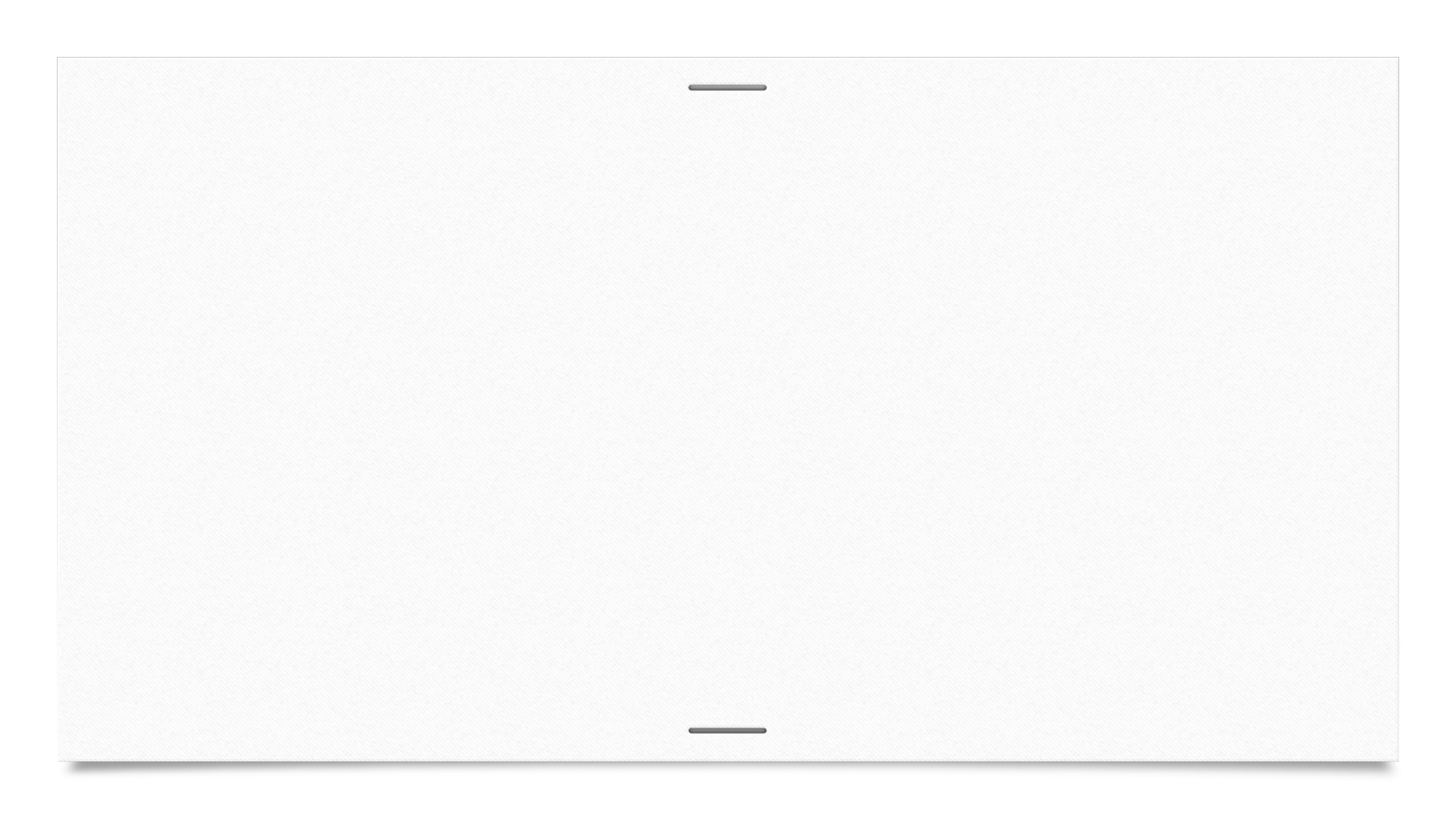 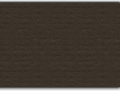 Verse 1 - 3
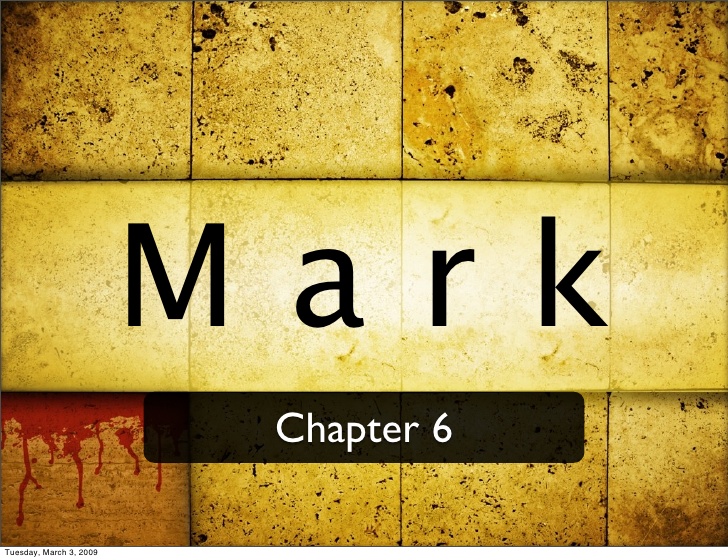 “They were offended at Him”
Jesus own people still saw Him as the son of Mary and a carpenter as was His father
They were offended that He would carry Himself as some great teacher when He had no formal training
They felt He was no one special
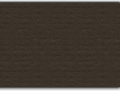 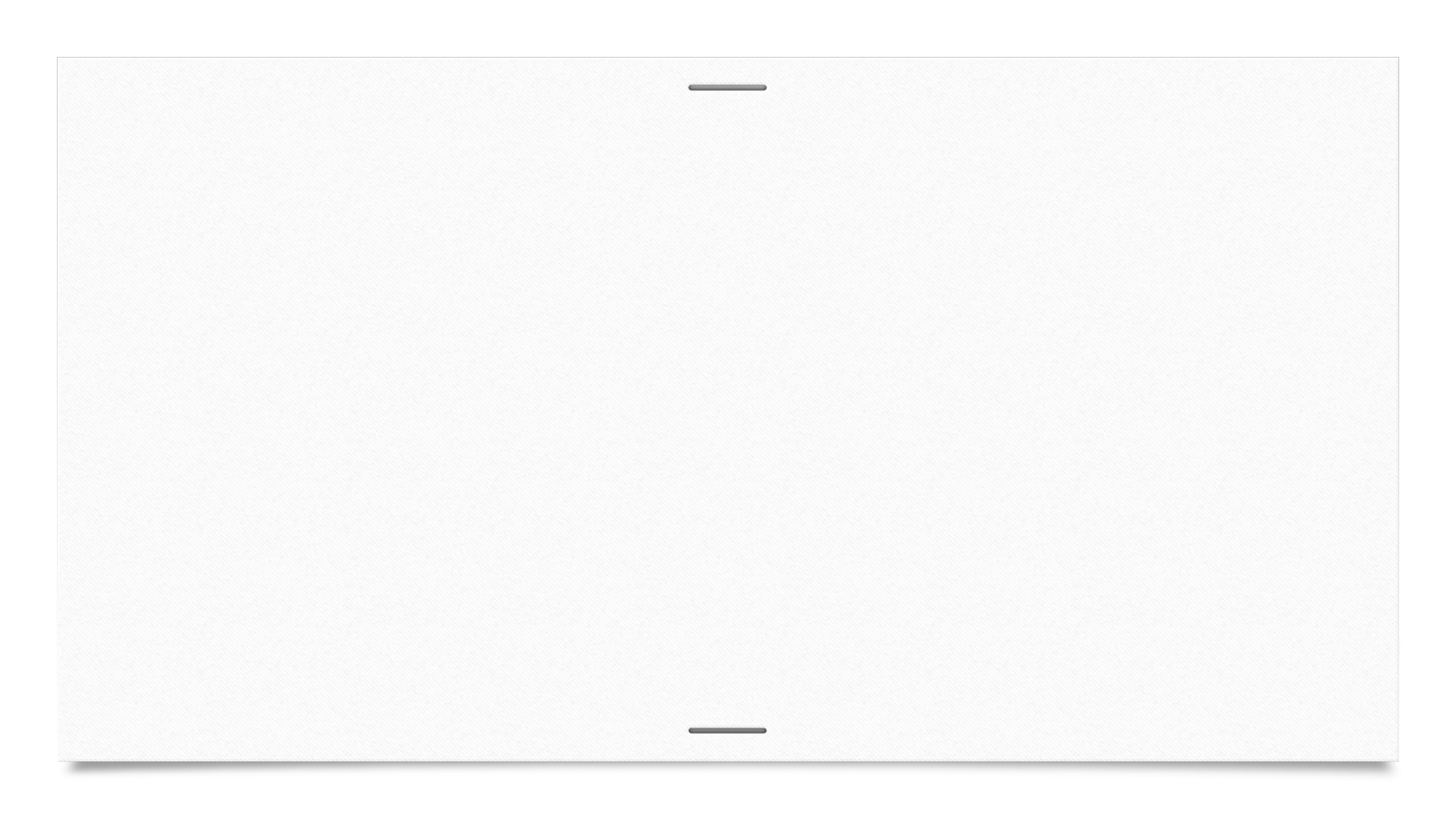 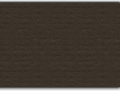 Verse 1 - 3
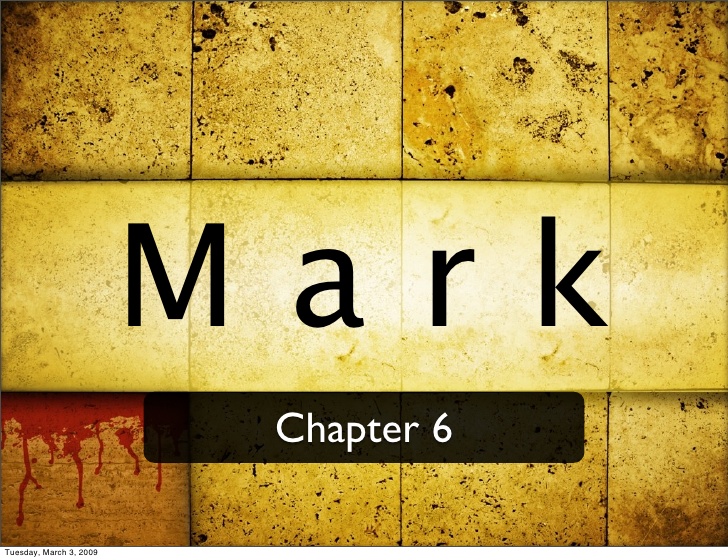 We learn from these verses that Jesus had both brother and sisters
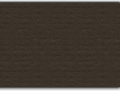 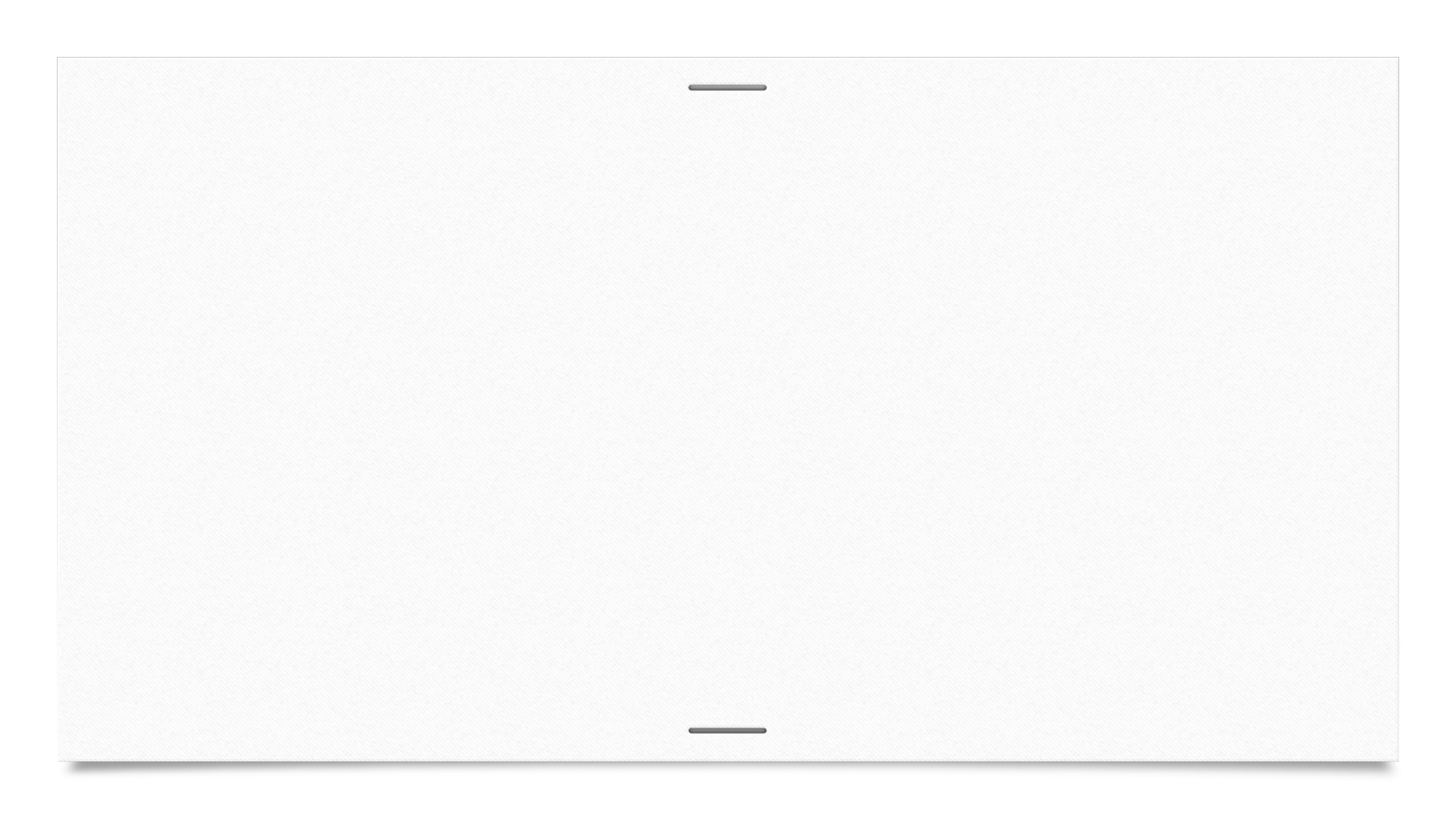 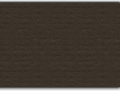 Verse 4 - 6
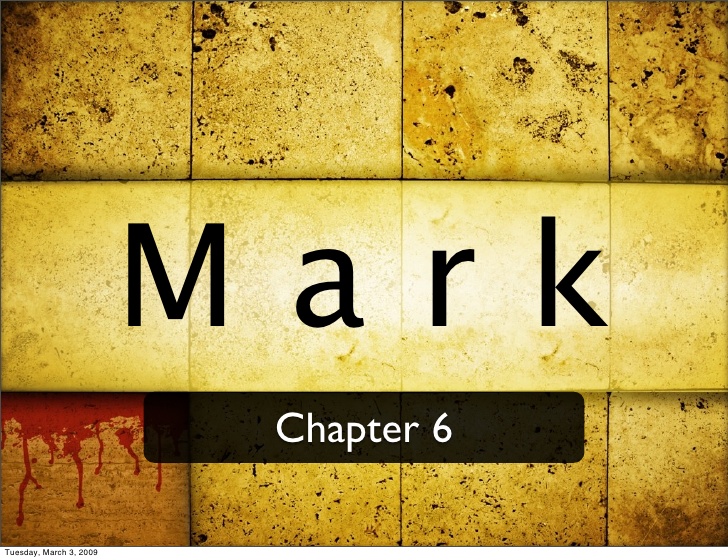 “A prophet is not without honor except in his own country, among his own relative, and in his own house”
Jesus identifies Himself as a prophet
Jesus was not the only one who faced rejection in His hometown… people who knew you can pigeon-hole you
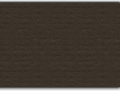 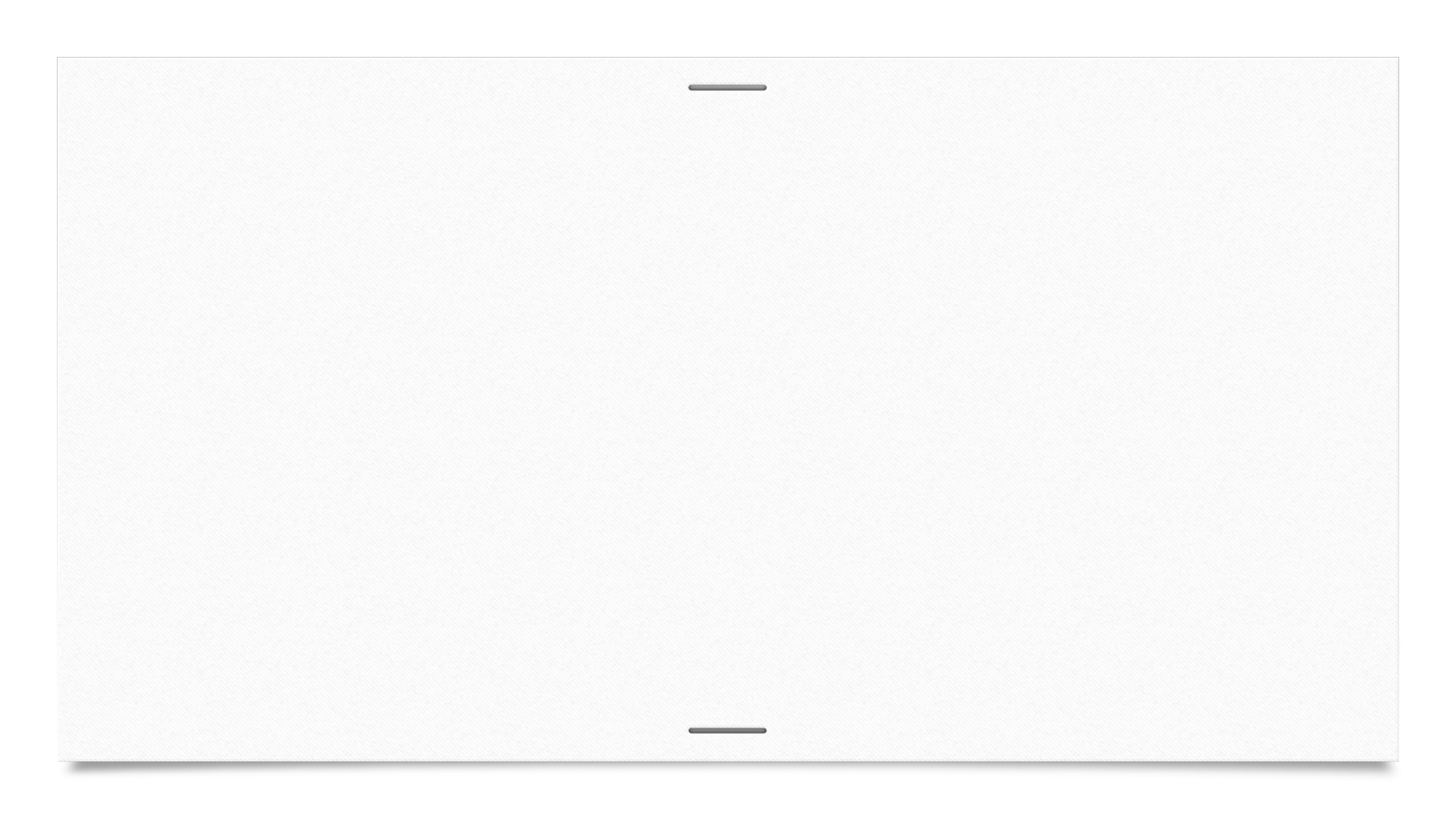 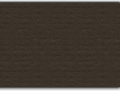 Verse 4 - 6
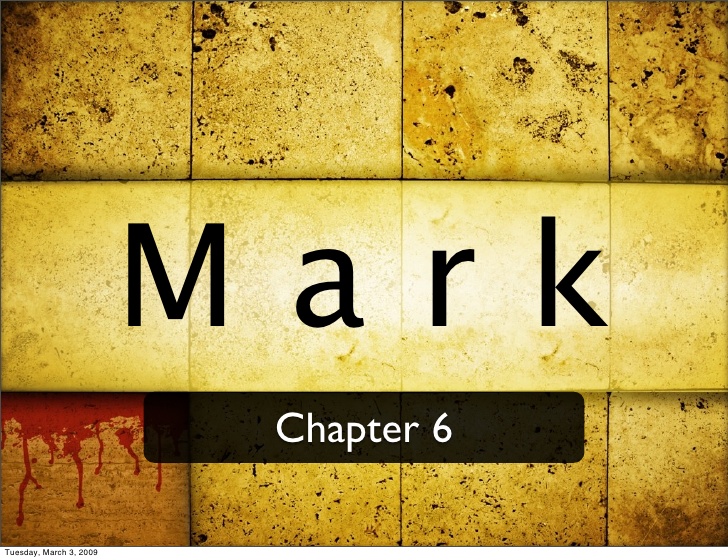 “Now He could do no mighty work there”
This was not to any lack of power and ability on His part
It’s possible unbelief in Him made it so none would come to Him as they had in the past
It may be due to His conscious choice not to heal any who do not believe
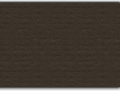 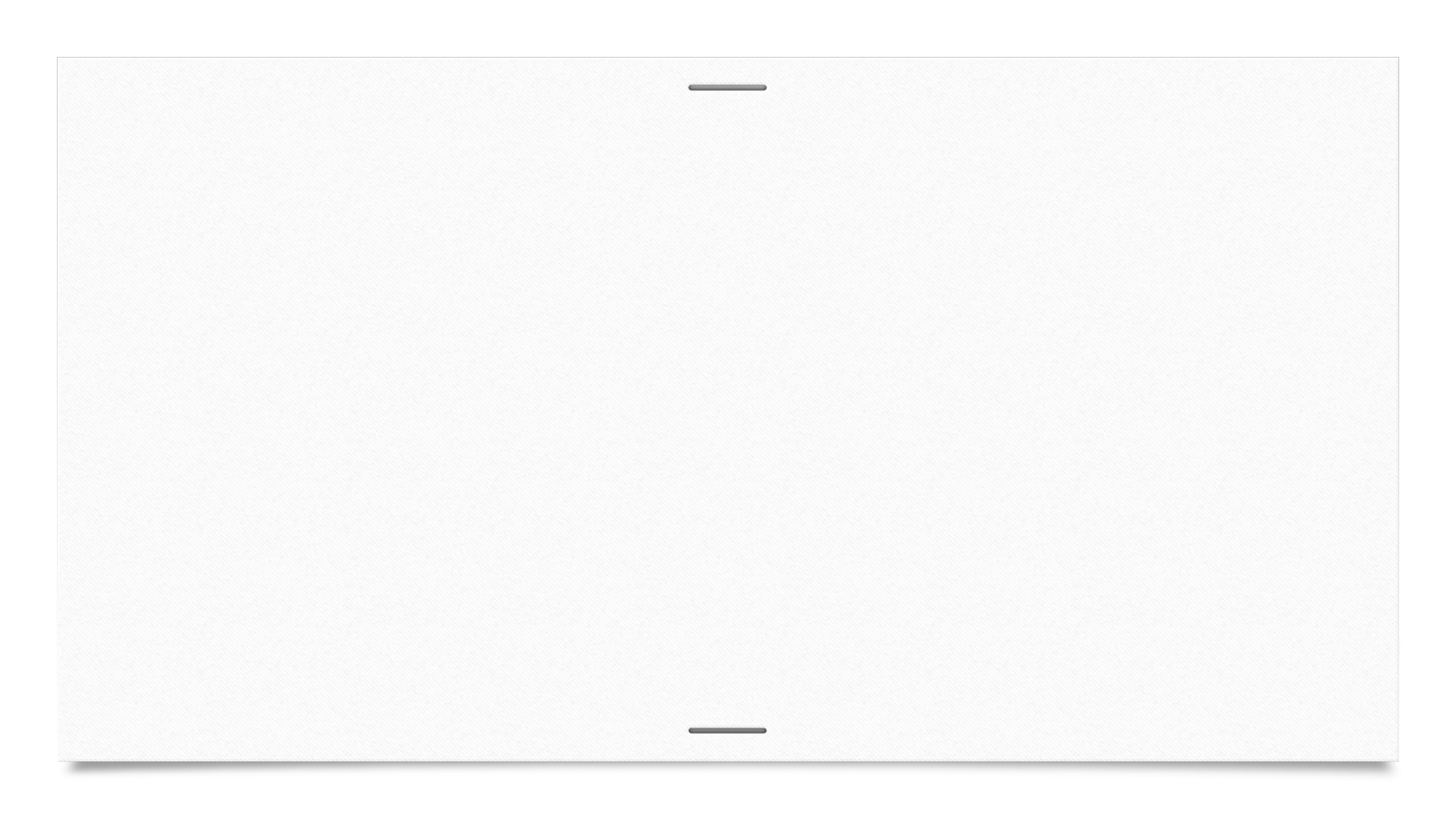 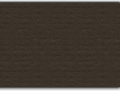 Verse 4 - 6
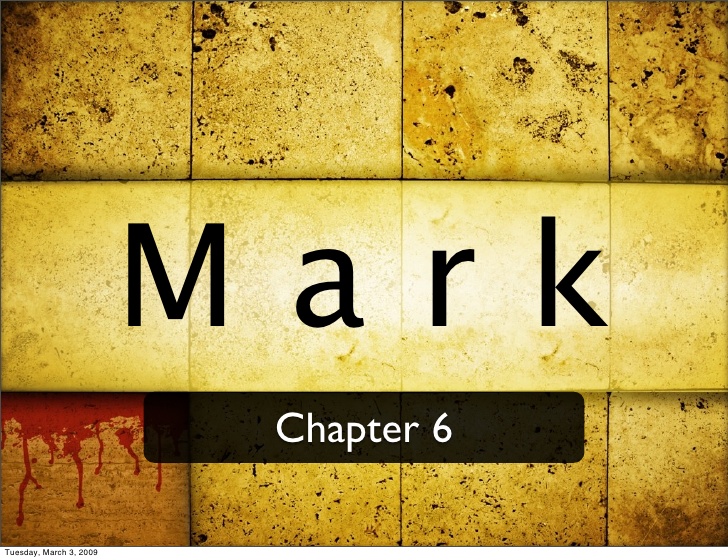 “He marveled because of their unbelief”
It had to be amazing that people who had seen such signs and miracles could still choose not to believe
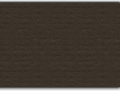 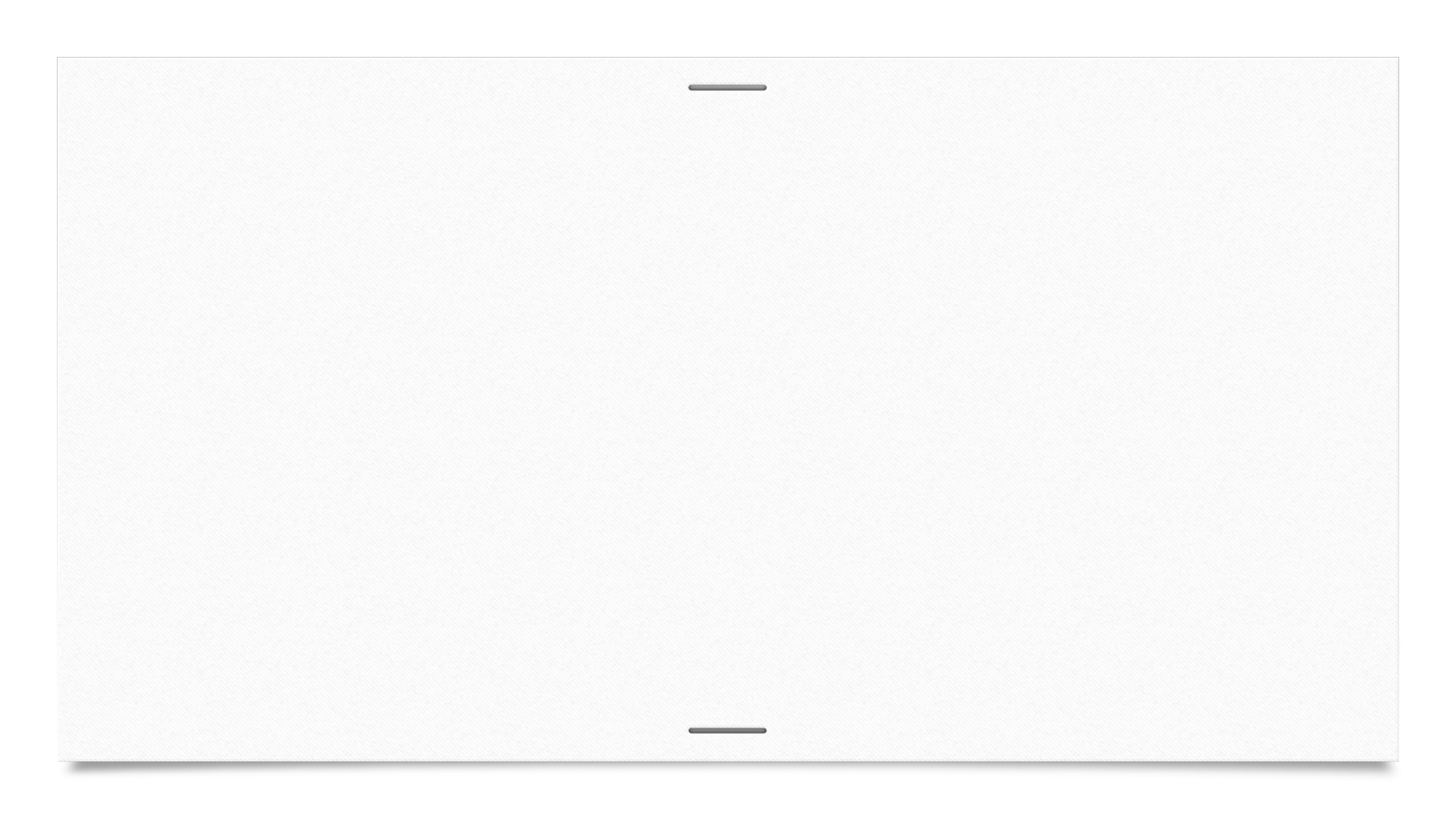 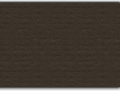 Verse 4 - 6
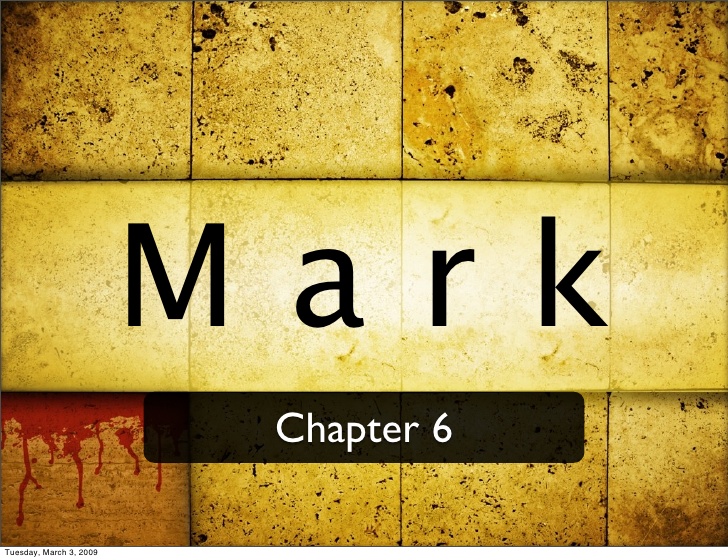 Then He went about teaching
Their unbelief did not discourage or prevent Him from continuing to teach
He would continue to teach and they could take it or leave it
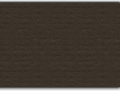